Amendments to the Constitution
The Founding Era1791 – 1804

First Amendment
Second Amendment
Third Amendment
Fourth Amendment
Fifth Amendment
Sixth Amendment
Seventh Amendment
Eighth Amendment Ninth Amendment
10th Amendment
11th Amendment
12th Amendment
The  Reconstruction Era 1865 – 1870

13th Amendment
14th Amendment
15th Amendment
The Progressive Era  1913 – 1920  

16th Amendment
17th Amendment
18th Amendment
19th Amendment
The Modern Era   1933 – 1992

20th Amendment
21st Amendment
22nd Amendment
23rd Amendment 
24th Amendment
25th Amendment
26th Amendment
27th Amendment
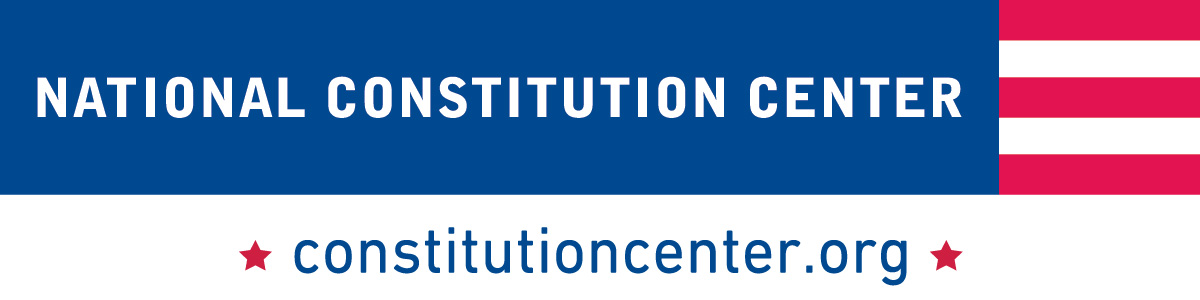